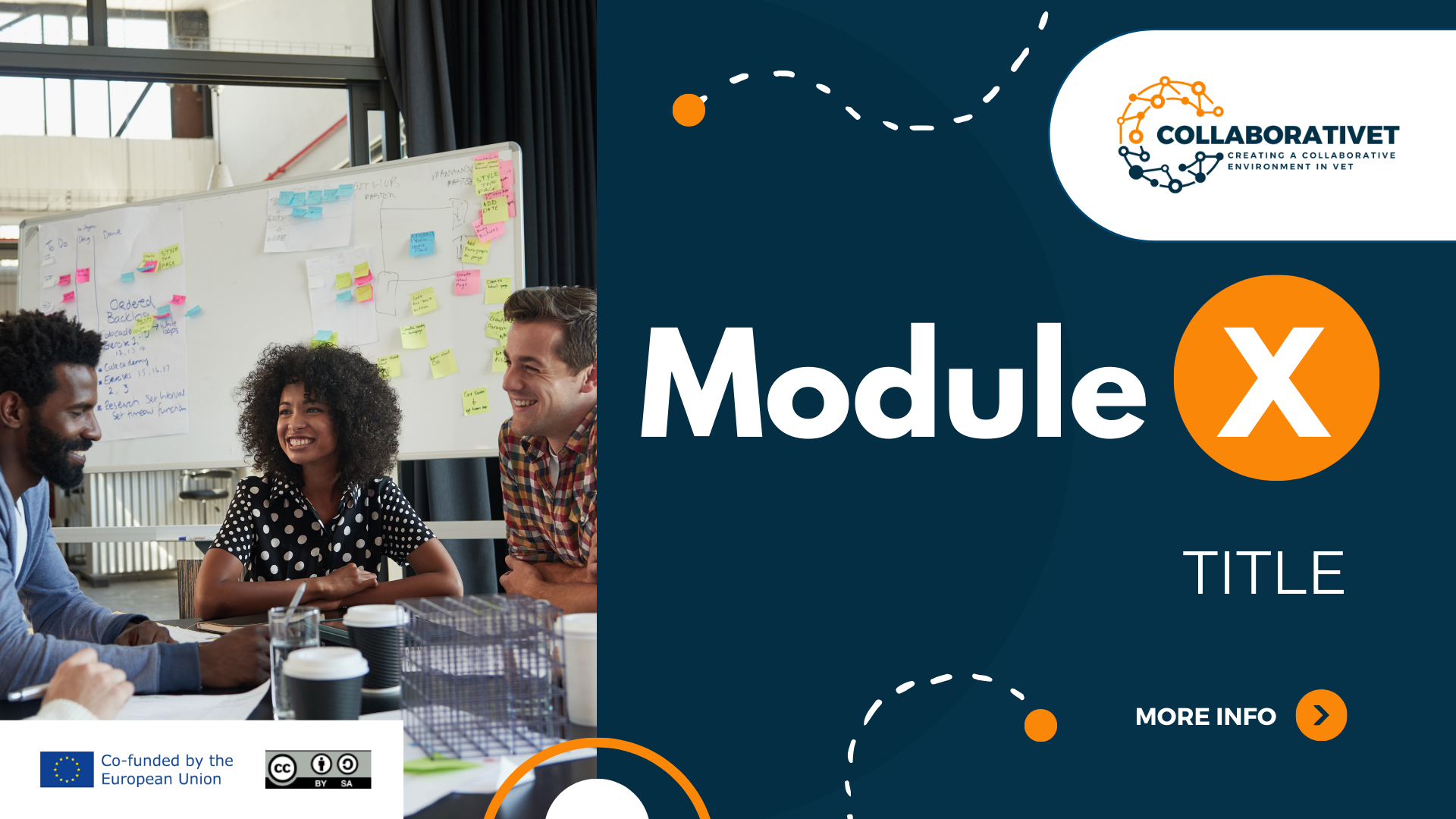 CollaboratiVET Πρόγραμμα σπουδών για καθηγητές/εκπαιδευτές/εκπαιδευτικούς ΕΕΚ
Ενότητα 5: Τεχνολογικά εργαλεία για την ανεστραμμένη τάξη
Μαθητών 2 - Δημιουργία περιεχομένου πολυμέσων: Εργαλεία και τεχνικές
Με τη χρηματοδότηση της Ευρωπαϊκής Ένωσης. Οι απόψεις και οι γνώμες που διατυπώνονται εκφράζουν αποκλειστικά τις απόψεις των συντακτών και δεν αντιπροσωπεύουν κατ'ανάγκη τις απόψεις της Ευρωπαϊκής Ένωσης ή του Ευρωπαϊκού Εκτελεστικού Οργανισμού Εκπαίδευσης και Πολιτισμού (EACEA). Η Ευρωπαϊκή Ένωση και ο EACEA δεν μπορούν να θεωρηθούν υπεύθυνοι για τις εκφραζόμενες απόψεις.
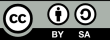 Μαθησιακοί στόχοι
Στο τέλος αυτής της ενότητας, οι συμμετέχοντες θα είστε σε θέση να:

Κατανοήσετε τη σημασία των πολυμέσων στην τάξη της ΕΕΚ με εναλλασσόμενη διδασκαλία.
Προσδιορίσετε και εφαρμόσετε εργαλεία για τη δημιουργία υψηλής ποιότητας ήχου, βίντεο και διαδραστικού περιεχομένου.
Χρησιμοποιήσετε τη συγγραφή σεναρίων, το storyboarding και τις αρχές σχεδιασμού για να δημιουργήσετε ελκυστικό και προσβάσιμο υλικό ΕΕΚ.
Διερευνήσετε τεχνικές για την ενδυνάμωση των σπουδαστών ΕΕΚ στη δημιουργία περιεχομένου πολυμέσων.
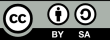 Ο ρόλος των πολυμέσων στα πλαίσια της ΕΕΚ
Στην επαγγελματική εκπαίδευση και κατάρτιση (ΕΕΚ), τα πολυμέσα περιλαμβάνουν τη χρήση ήχου, βίντεο, εικόνων, κειμένου και διαδραστικών στοιχείων για τη μετάδοση πληροφοριών, την προσομοίωση δεξιοτήτων και την υποστήριξη μαθησιακών εμπειριών.

Τα πολυμέσα επιτρέπουν στους μαθητές να οπτικοποιήσουν και να εξασκήσουν δεξιότητες του πραγματικού κόσμου, που είναι ζωτικής σημασίας για την προετοιμασία τους να εργαστούν σε πρακτικούς τομείς όπως η αυτοκινητοβιομηχανία, η υγειονομική περίθαλψη, η φιλοξενία και η τεχνολογία.
Με τη χρηματοδότηση της Ευρωπαϊκής Ένωσης. Οι απόψεις και οι γνώμες που διατυπώνονται εκφράζουν αποκλειστικά τις απόψεις των συντακτών και δεν αντιπροσωπεύουν κατ'ανάγκη τις απόψεις της Ευρωπαϊκής Ένωσης ή του Ευρωπαϊκού Εκτελεστικού Οργανισμού Εκπαίδευσης και Πολιτισμού (EACEA). Η Ευρωπαϊκή Ένωση και ο EACEA δεν μπορούν να θεωρηθούν υπεύθυνοι για τις εκφραζόμενες απόψεις.
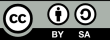 Ο ρόλος των πολυμέσων στα πλαίσια της ΕΕΚ
Με τη χρηματοδότηση της Ευρωπαϊκής Ένωσης. Οι απόψεις και οι γνώμες που διατυπώνονται εκφράζουν αποκλειστικά τις απόψεις των συντακτών και δεν αντιπροσωπεύουν κατ'ανάγκη τις απόψεις της Ευρωπαϊκής Ένωσης ή του Ευρωπαϊκού Εκτελεστικού Οργανισμού Εκπαίδευσης και Πολιτισμού (EACEA). Η Ευρωπαϊκή Ένωση και ο EACEA δεν μπορούν να θεωρηθούν υπεύθυνοι για τις εκφραζόμενες απόψεις.
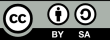 Η ουσία των πολυμέσων στη μάθηση
Με τη χρηματοδότηση της Ευρωπαϊκής Ένωσης. Οι απόψεις και οι γνώμες που διατυπώνονται εκφράζουν αποκλειστικά τις απόψεις των συντακτών και δεν αντιπροσωπεύουν κατ'ανάγκη τις απόψεις της Ευρωπαϊκής Ένωσης ή του Ευρωπαϊκού Εκτελεστικού Οργανισμού Εκπαίδευσης και Πολιτισμού (EACEA). Η Ευρωπαϊκή Ένωση και ο EACEA δεν μπορούν να θεωρηθούν υπεύθυνοι για τις εκφραζόμενες απόψεις.
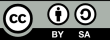 Ο ρόλος των πολυμέσων στην ανεστραμμένη τάξη
Πώς μπορούν τα πολυμέσα να καταστήσουν πιο αποτελεσματική την εκπαίδευση σε πρακτικές δεξιότητες;
Με τη χρηματοδότηση της Ευρωπαϊκής Ένωσης. Οι απόψεις και οι γνώμες που διατυπώνονται εκφράζουν αποκλειστικά τις απόψεις των συντακτών και δεν αντιπροσωπεύουν κατ'ανάγκη τις απόψεις της Ευρωπαϊκής Ένωσης ή του Ευρωπαϊκού Εκτελεστικού Οργανισμού Εκπαίδευσης και Πολιτισμού (EACEA). Η Ευρωπαϊκή Ένωση και ο EACEA δεν μπορούν να θεωρηθούν υπεύθυνοι για τις εκφραζόμενες απόψεις.
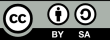 Ενίσχυση της δέσμευσης μέσω πολυμέσων
Με τη χρηματοδότηση της Ευρωπαϊκής Ένωσης. Οι απόψεις και οι γνώμες που διατυπώνονται εκφράζουν αποκλειστικά τις απόψεις των συντακτών και δεν αντιπροσωπεύουν κατ'ανάγκη τις απόψεις της Ευρωπαϊκής Ένωσης ή του Ευρωπαϊκού Εκτελεστικού Οργανισμού Εκπαίδευσης και Πολιτισμού (EACEA). Η Ευρωπαϊκή Ένωση και ο EACEA δεν μπορούν να θεωρηθούν υπεύθυνοι για τις εκφραζόμενες απόψεις.
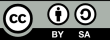 Πρακτικές εφαρμογές
Με τη χρηματοδότηση της Ευρωπαϊκής Ένωσης. Οι απόψεις και οι γνώμες που διατυπώνονται εκφράζουν αποκλειστικά τις απόψεις των συντακτών και δεν αντιπροσωπεύουν κατ'ανάγκη τις απόψεις της Ευρωπαϊκής Ένωσης ή του Ευρωπαϊκού Εκτελεστικού Οργανισμού Εκπαίδευσης και Πολιτισμού (EACEA). Η Ευρωπαϊκή Ένωση και ο EACEA δεν μπορούν να θεωρηθούν υπεύθυνοι για τις εκφραζόμενες απόψεις.
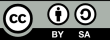 Ο ρόλος των πολυμέσων στην ανεστραμμένη τάξη
Με τη χρηματοδότηση της Ευρωπαϊκής Ένωσης. Οι απόψεις και οι γνώμες που διατυπώνονται εκφράζουν αποκλειστικά τις απόψεις των συντακτών και δεν αντιπροσωπεύουν κατ'ανάγκη τις απόψεις της Ευρωπαϊκής Ένωσης ή του Ευρωπαϊκού Εκτελεστικού Οργανισμού Εκπαίδευσης και Πολιτισμού (EACEA). Η Ευρωπαϊκή Ένωση και ο EACEA δεν μπορούν να θεωρηθούν υπεύθυνοι για τις εκφραζόμενες απόψεις.
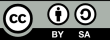 Εργαλεία δημιουργίας βίντεο
Το περιεχόμενο βίντεο αποτελεί βασικό στοιχείο της ανεστραμμένης τάξης, καθώς χρησιμεύει ως ένα ευέλικτο μέσο για την παρουσίαση πληροφοριών.
Εργαλεία όπως το Adobe Spark και το Screencast-O-Matic δίνουν τη δυνατότητα στους εκπαιδευτικούς να δημιουργούν εύκολα βίντεο επαγγελματικής ποιότητας.
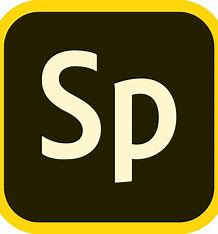 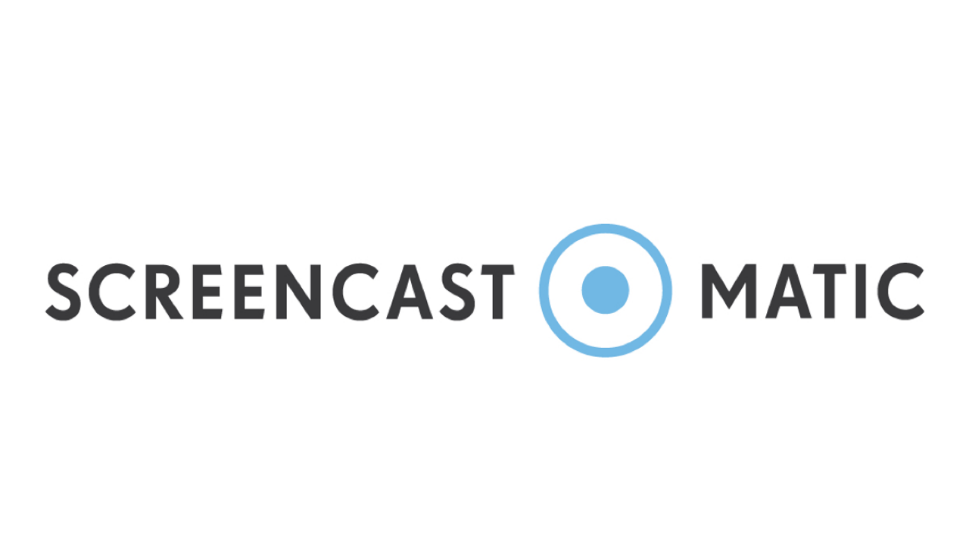 Η αποτελεσματικότητα αυτών των βίντεο δεν εξαρτάται μόνο από τα οπτικά στοιχεία αλλά και από την καθαρή ποιότητα του ήχου.
Ο ήχος υψηλής ποιότητας καθιστά το περιεχόμενο βίντεο πιο προσιτό και ελκυστικό για τους μαθητές, βελτιώνοντας τη συνολική μαθησιακή εμπειρία.
Με τη χρηματοδότηση της Ευρωπαϊκής Ένωσης. Οι απόψεις και οι γνώμες που διατυπώνονται εκφράζουν αποκλειστικά τις απόψεις των συντακτών και δεν αντιπροσωπεύουν κατ'ανάγκη τις απόψεις της Ευρωπαϊκής Ένωσης ή του Ευρωπαϊκού Εκτελεστικού Οργανισμού Εκπαίδευσης και Πολιτισμού (EACEA). Η Ευρωπαϊκή Ένωση και ο EACEA δεν μπορούν να θεωρηθούν υπεύθυνοι για τις εκφραζόμενες απόψεις.
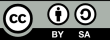 Εργαλεία εγγραφής ήχου
Η σαφήνεια του ήχου είναι υψίστης σημασίας στο εκπαιδευτικό περιεχόμενο, επηρεάζοντας σημαντικά την ικανότητα των μαθητών να ασχοληθούν με το υλικό και να το κατανοήσουν.
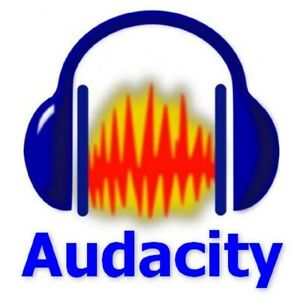 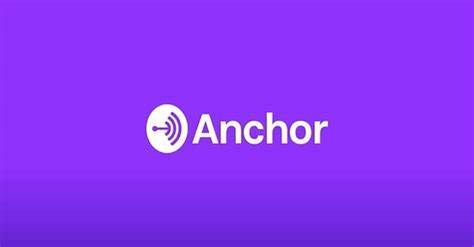 Για podcasting ή επεξηγήσεις ήχου, το Anchor προσφέρει ένα διαισθητικό και φιλικό προς το χρήστη περιβάλλον εργασίας, διευκολύνοντας τους εκπαιδευτικούς να παράγουν περιεχόμενο ήχου.
Εργαλεία όπως το Audacity παρέχουν μια ολοκληρωμένη πλατφόρμα για εγγραφή και επεξεργασία ήχου, εξασφαλίζοντας υψηλής ποιότητας ακουστικά στοιχεία για περιεχόμενο πολυμέσων.
Μαζί, αυτά τα εργαλεία επιτρέπουν στους εκπαιδευτικούς να δημιουργούν σαφές, ελκυστικό ηχητικό περιεχόμενο που συμπληρώνει το οπτικό υλικό και βελτιώνει τη συνολική μαθησιακή εμπειρία.
Με τη χρηματοδότηση της Ευρωπαϊκής Ένωσης. Οι απόψεις και οι γνώμες που διατυπώνονται εκφράζουν αποκλειστικά τις απόψεις των συντακτών και δεν αντιπροσωπεύουν κατ'ανάγκη τις απόψεις της Ευρωπαϊκής Ένωσης ή του Ευρωπαϊκού Εκτελεστικού Οργανισμού Εκπαίδευσης και Πολιτισμού (EACEA). Η Ευρωπαϊκή Ένωση και ο EACEA δεν μπορούν να θεωρηθούν υπεύθυνοι για τις εκφραζόμενες απόψεις.
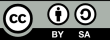 Δημιουργία διαδραστικού περιεχομένου
Το διαδραστικό περιεχόμενο μετατρέπει την παθητική μάθηση σε ενεργητική εμπειρία, ενθαρρύνοντας τους μαθητές να ασχοληθούν άμεσα με το υλικό.
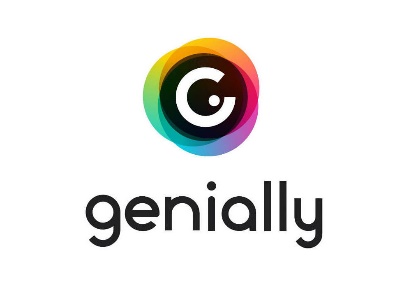 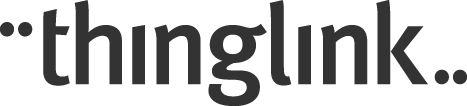 Πλατφόρμες όπως το Genially και το ThingLink επιτρέπουν στους εκπαιδευτικούς να δημιουργούν διαδραστικές εικόνες, παρουσιάσεις και infographics που προωθούν την ενεργητική μάθηση.
Τα εργαλεία αυτά επιτρέπουν την ενσωμάτωση συνδέσμων στους οποίους μπορούν να κάνουν κλικ, ενσωματωμένων κουίζ και άλλων διαδραστικών στοιχείων, καθιστώντας τη μάθηση πιο ελκυστική και αξέχαστη.
Με την ενσωμάτωση διαδραστικού περιεχομένου στη διδασκαλία τους, οι εκπαιδευτικοί μπορούν να παρέχουν στους μαθητές ένα πιο δυναμικό και καθηλωτικό μαθησιακό περιβάλλον.
Με τη χρηματοδότηση της Ευρωπαϊκής Ένωσης. Οι απόψεις και οι γνώμες που διατυπώνονται εκφράζουν αποκλειστικά τις απόψεις των συντακτών και δεν αντιπροσωπεύουν κατ'ανάγκη τις απόψεις της Ευρωπαϊκής Ένωσης ή του Ευρωπαϊκού Εκτελεστικού Οργανισμού Εκπαίδευσης και Πολιτισμού (EACEA). Η Ευρωπαϊκή Ένωση και ο EACEA δεν μπορούν να θεωρηθούν υπεύθυνοι για τις εκφραζόμενες απόψεις.
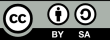 Το animation ως εργαλείο μάθησης
Τα κινούμενα σχέδια προσφέρουν έναν μοναδικό τρόπο για να απλοποιήσουν πολύπλοκες έννοιες και να κάνουν τη μάθηση πιο ευχάριστη.
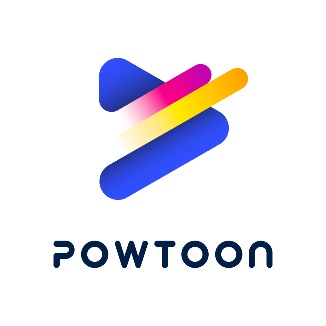 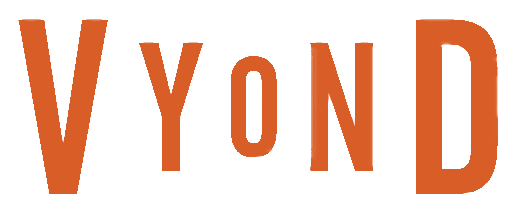 Εργαλεία όπως το Powtoon και το Vyond επιτρέπουν στους εκπαιδευτικούς να δημιουργούν βίντεο κινουμένων σχεδίων που ζωντανεύουν αφηρημένες ιδέες.
Αυτά τα κινούμενα σχέδια μπορούν να απεικονίσουν διαδικασίες, να αφηγηθούν ιστορίες και να παρουσιάσουν πληροφορίες με οπτικά ελκυστικό τρόπο που τραβάει την προσοχή των μαθητών και βοηθά στην κατανόηση.
Με τη χρηματοδότηση της Ευρωπαϊκής Ένωσης. Οι απόψεις και οι γνώμες που διατυπώνονται εκφράζουν αποκλειστικά τις απόψεις των συντακτών και δεν αντιπροσωπεύουν κατ'ανάγκη τις απόψεις της Ευρωπαϊκής Ένωσης ή του Ευρωπαϊκού Εκτελεστικού Οργανισμού Εκπαίδευσης και Πολιτισμού (EACEA). Η Ευρωπαϊκή Ένωση και ο EACEA δεν μπορούν να θεωρηθούν υπεύθυνοι για τις εκφραζόμενες απόψεις.
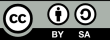 Συγγραφή σεναρίου και Storyboarding
Το θεμέλιο του αποτελεσματικού περιεχομένου πολυμέσων είναι ο σχολαστικός σχεδιασμός, ο οποίος είναι ζωτικής σημασίας για την επιτυχή υλοποίηση.
Η συγγραφή σεναρίου και η σχεδίαση ιστορίας είναι βασικά βήματα που βοηθούν τους εκπαιδευτικούς να οργανώσουν τις σκέψεις τους και να οπτικοποιήσουν τη ροή του περιεχομένου τους.
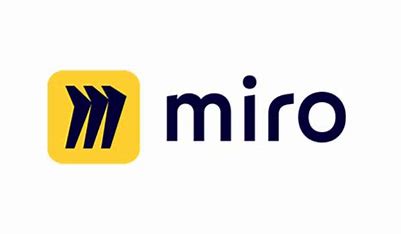 Ένα καλά σχεδιασμένο σενάριο εξασφαλίζει ότι όλα τα βασικά σημεία καλύπτονται με σαφήνεια και συντομία, ενισχύοντας την εκπαιδευτική αξία του περιεχομένου.
Miro | The Innovation Workspace
Ένα storyboard καθορίζει την οπτική αλληλουχία του περιεχομένου, παρέχοντας καθοδήγηση καθ' όλη τη διάρκεια της διαδικασίας δημιουργίας.
Αυτά τα προπαρασκευαστικά βήματα είναι ζωτικής σημασίας για την παραγωγή συνεκτικού, ελκυστικού και εκπαιδευτικού περιεχομένου πολυμέσων.
Με τη χρηματοδότηση της Ευρωπαϊκής Ένωσης. Οι απόψεις και οι γνώμες που διατυπώνονται εκφράζουν αποκλειστικά τις απόψεις των συντακτών και δεν αντιπροσωπεύουν κατ'ανάγκη τις απόψεις της Ευρωπαϊκής Ένωσης ή του Ευρωπαϊκού Εκτελεστικού Οργανισμού Εκπαίδευσης και Πολιτισμού (EACEA). Η Ευρωπαϊκή Ένωση και ο EACEA δεν μπορούν να θεωρηθούν υπεύθυνοι για τις εκφραζόμενες απόψεις.
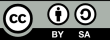 Οπτικά και ηχητικά στοιχεία
Η ενίσχυση των βίντεο σας με οπτικά και ηχητικά στοιχεία μπορεί να βελτιώσει σημαντικά την ποιότητα και τη δέσμευση του εκπαιδευτικού σας περιεχομένου.
Η χρήση εικόνων και μουσικής χωρίς δικαιώματα προσθέτει βάθος και ενδιαφέρον στα βίντεο, αποφεύγοντας παράλληλα ζητήματα παραβίασης πνευματικών δικαιωμάτων.
Η καθαρή, με καλό ρυθμό αφήγηση συμπληρώνει τις οπτικές και ηχητικές βελτιώσεις, εξασφαλίζοντας την αποτελεσματική επικοινωνία του μηνύματός σας.
Αυτές οι βελτιώσεις όχι μόνο καθιστούν το περιεχόμενο πιο ελκυστικό, αλλά και υποστηρίζουν τη συγκράτηση των πληροφοριών, καθώς ανταποκρίνονται σε διάφορα μαθησιακά στυλ, όπως οι ακουστικοί και οι οπτικοί μαθητές.
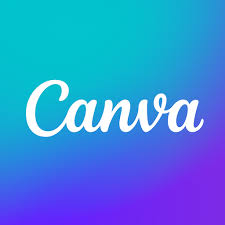 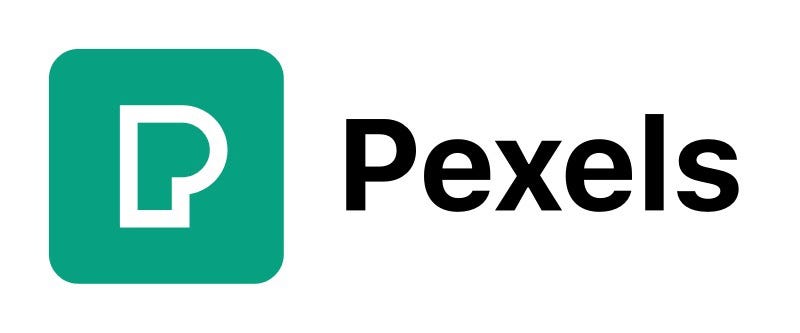 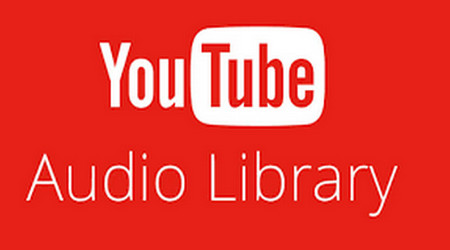 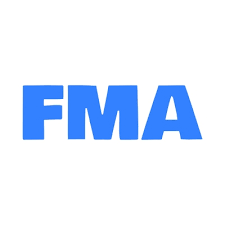 Με τη χρηματοδότηση της Ευρωπαϊκής Ένωσης. Οι απόψεις και οι γνώμες που διατυπώνονται εκφράζουν αποκλειστικά τις απόψεις των συντακτών και δεν αντιπροσωπεύουν κατ'ανάγκη τις απόψεις της Ευρωπαϊκής Ένωσης ή του Ευρωπαϊκού Εκτελεστικού Οργανισμού Εκπαίδευσης και Πολιτισμού (EACEA). Η Ευρωπαϊκή Ένωση και ο EACEA δεν μπορούν να θεωρηθούν υπεύθυνοι για τις εκφραζόμενες απόψεις.
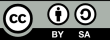 Η σαφήνεια είναι απαραίτητη για να διασφαλιστεί ότι το εκπαιδευτικό μήνυμα γίνεται εύκολα κατανοητό από όλους τους εκπαιδευόμενους.
Η δημιουργία προσβάσιμου και αποτελεσματικού περιεχομένου πολυμέσων απαιτεί την τήρηση βασικών αρχών σχεδιασμού.
Αρχές σχεδιασμού για εκπαιδευτικό περιεχόμενο
Η συνέπεια στο ύφος και τη μορφή συμβάλλει σε μια συνεκτική μαθησιακή εμπειρία, διευκολύνοντας τους μαθητές να περιηγηθούν στο περιεχόμενο.
Εφαρμόζοντας αυτές τις αρχές, οι εκπαιδευτικοί μπορούν να αναπτύξουν περιεχόμενο πολυμέσων που είναι ενημερωτικό, ελκυστικό και προσιτό σε όλους τους μαθητές, προάγοντας μια πλουσιότερη μαθησιακή εμπειρία.
Η δέσμευση μπορεί να ενισχυθεί με την ενσωμάτωση διαδραστικών στοιχείων, καθώς και με συναρπαστικά οπτικά και ηχητικά στοιχεία.
Με τη χρηματοδότηση της Ευρωπαϊκής Ένωσης. Οι απόψεις και οι γνώμες που διατυπώνονται εκφράζουν αποκλειστικά τις απόψεις των συντακτών και δεν αντιπροσωπεύουν κατ'ανάγκη τις απόψεις της Ευρωπαϊκής Ένωσης ή του Ευρωπαϊκού Εκτελεστικού Οργανισμού Εκπαίδευσης και Πολιτισμού (EACEA). Η Ευρωπαϊκή Ένωση και ο EACEA δεν μπορούν να θεωρηθούν υπεύθυνοι για τις εκφραζόμενες απόψεις.
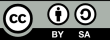 Ενσωμάτωση των πολυμέσων σε διάφορα στάδια στη μάθηση της ΕΕΚ
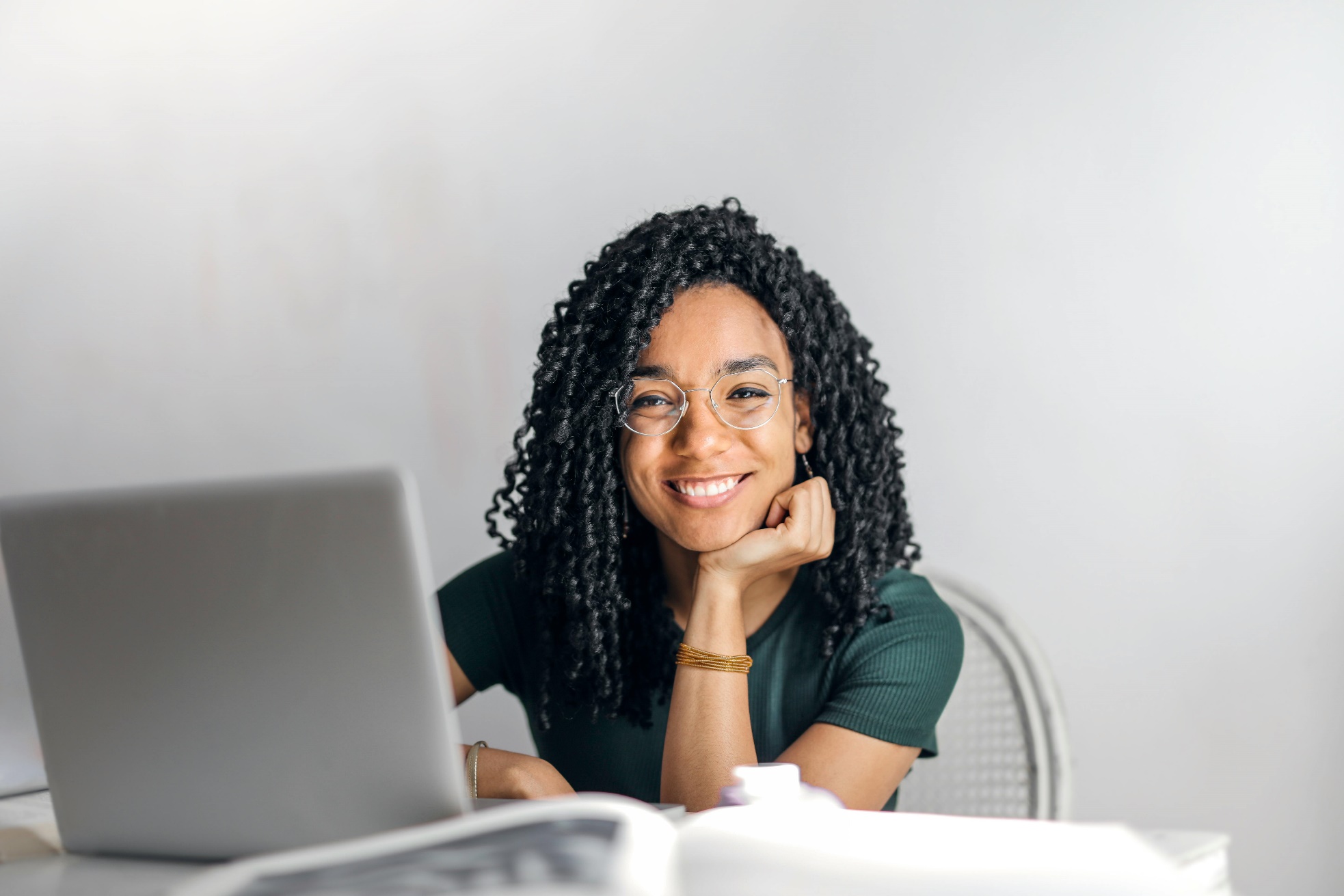 Προ-τάξη (Ανεστραμμένη Τάξη)
Ανάθεση υλικού πολυμέσων, όπως βίντεο-διδασκαλίες ή διαδραστικές ενότητες, ώστε οι μαθητές να τα μελετούν πριν από το μάθημα, επιτρέποντας στο μάθημα να επικεντρωθεί στην πρακτική εξάσκηση και την εφαρμογή.

Παράδειγμα: Οι μαθητές παρακολουθούν ένα βίντεο με βασικές τεχνικές επεξεργασίας ξύλου πριν από μια προσωπική συνεδρία για την κατασκευή ενός επίπλου.
Με τη χρηματοδότηση της Ευρωπαϊκής Ένωσης. Οι απόψεις και οι γνώμες που διατυπώνονται εκφράζουν αποκλειστικά τις απόψεις των συντακτών και δεν αντιπροσωπεύουν κατ'ανάγκη τις απόψεις της Ευρωπαϊκής Ένωσης ή του Ευρωπαϊκού Εκτελεστικού Οργανισμού Εκπαίδευσης και Πολιτισμού (EACEA). Η Ευρωπαϊκή Ένωση και ο EACEA δεν μπορούν να θεωρηθούν υπεύθυνοι για τις εκφραζόμενες απόψεις.
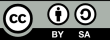 Ενσωμάτωση πολυμέσων στο υλικό πριν την τάξη
Με τη χρηματοδότηση της Ευρωπαϊκής Ένωσης. Οι απόψεις και οι γνώμες που διατυπώνονται εκφράζουν αποκλειστικά τις απόψεις των συντακτών και δεν αντιπροσωπεύουν κατ'ανάγκη τις απόψεις της Ευρωπαϊκής Ένωσης ή του Ευρωπαϊκού Εκτελεστικού Οργανισμού Εκπαίδευσης και Πολιτισμού (EACEA). Η Ευρωπαϊκή Ένωση και ο EACEA δεν μπορούν να θεωρηθούν υπεύθυνοι για τις εκφραζόμενες απόψεις.
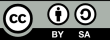 Ενσωμάτωση των πολυμέσων σε διάφορα στάδια στη μάθηση της ΕΕΚ
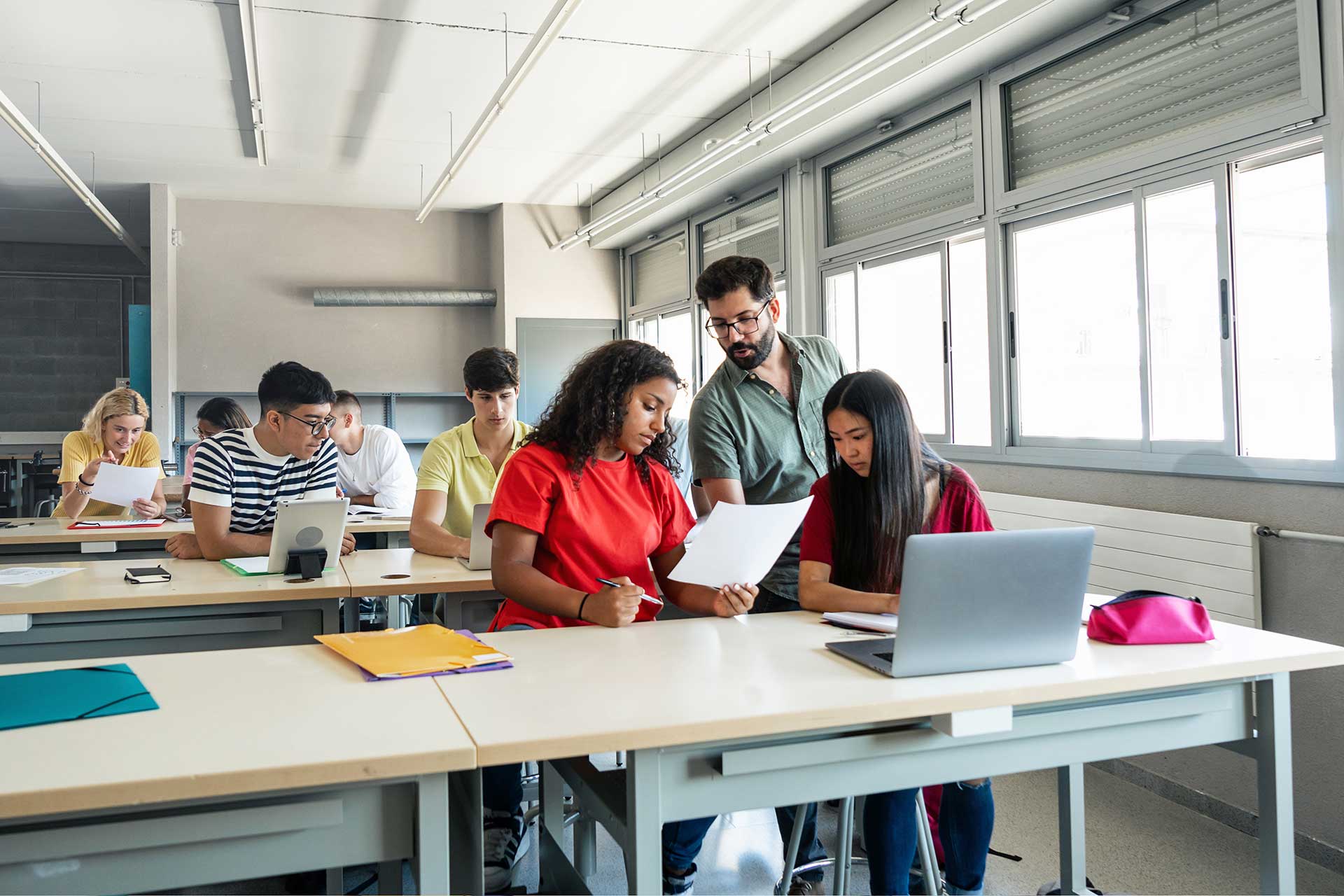 Εντός της τάξης (πρακτική εφαρμογή)
Χρησιμοποιήστε πολυμέσα για να υποστηρίξετε τις επιδείξεις στην τάξη και την πρακτική εξάσκηση. Τα διαδραστικά κουίζ ή τα οπτικά βοηθήματα μπορούν να ενισχύσουν τη μάθηση κατά τη διάρκεια των πρακτικών συνεδριών.

Παράδειγμα: Κατά τη διάρκεια μιας εργαστηριακής συνεδρίας, ο εκπαιδευτής μπορεί να χρησιμοποιήσει έναν βιντεοσκοπημένο οδηγό βήμα προς βήμα για να βοηθήσει τους σπουδαστές να παρακολουθούν κατά την εκτέλεση των εργασιών.
Πηγή: https://finestfuture.org/start-studies/vocational-program/
Με τη χρηματοδότηση της Ευρωπαϊκής Ένωσης. Οι απόψεις και οι γνώμες που διατυπώνονται εκφράζουν αποκλειστικά τις απόψεις των συντακτών και δεν αντιπροσωπεύουν κατ'ανάγκη τις απόψεις της Ευρωπαϊκής Ένωσης ή του Ευρωπαϊκού Εκτελεστικού Οργανισμού Εκπαίδευσης και Πολιτισμού (EACEA). Η Ευρωπαϊκή Ένωση και ο EACEA δεν μπορούν να θεωρηθούν υπεύθυνοι για τις εκφραζόμενες απόψεις.
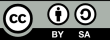 Πολυμέσα στην τάξη
Με τη χρηματοδότηση της Ευρωπαϊκής Ένωσης. Οι απόψεις και οι γνώμες που διατυπώνονται εκφράζουν αποκλειστικά τις απόψεις των συντακτών και δεν αντιπροσωπεύουν κατ'ανάγκη τις απόψεις της Ευρωπαϊκής Ένωσης ή του Ευρωπαϊκού Εκτελεστικού Οργανισμού Εκπαίδευσης και Πολιτισμού (EACEA). Η Ευρωπαϊκή Ένωση και ο EACEA δεν μπορούν να θεωρηθούν υπεύθυνοι για τις εκφραζόμενες απόψεις.
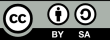 Ενσωμάτωση των πολυμέσων σε διάφορα στάδια στη μάθηση της ΕΕΚ
Μετά την τάξη (Ενίσχυση και αναστοχασμός)
Παροχή πολυμεσικών πόρων για επανάληψη και ενίσχυση. Οι μαγνητοσκοπημένες συνεδρίες, οι προσομοιώσεις και οι ψηφιακοί οδηγοί μελέτης επιτρέπουν στους μαθητές να επανεξετάζουν τις έννοιες μετά το μάθημα.

Παράδειγμα: Μετά από ένα πρακτικό μάθημα, οι μαθητές μπορούν να έχουν πρόσβαση σε διαδραστικά διαγράμματα για να επανεξετάσουν τα μέρη των μηχανημάτων ή να παρακολουθήσουν μαγνητοσκοπημένες επιδείξεις για να ανανεώσουν τις δεξιότητές τους.
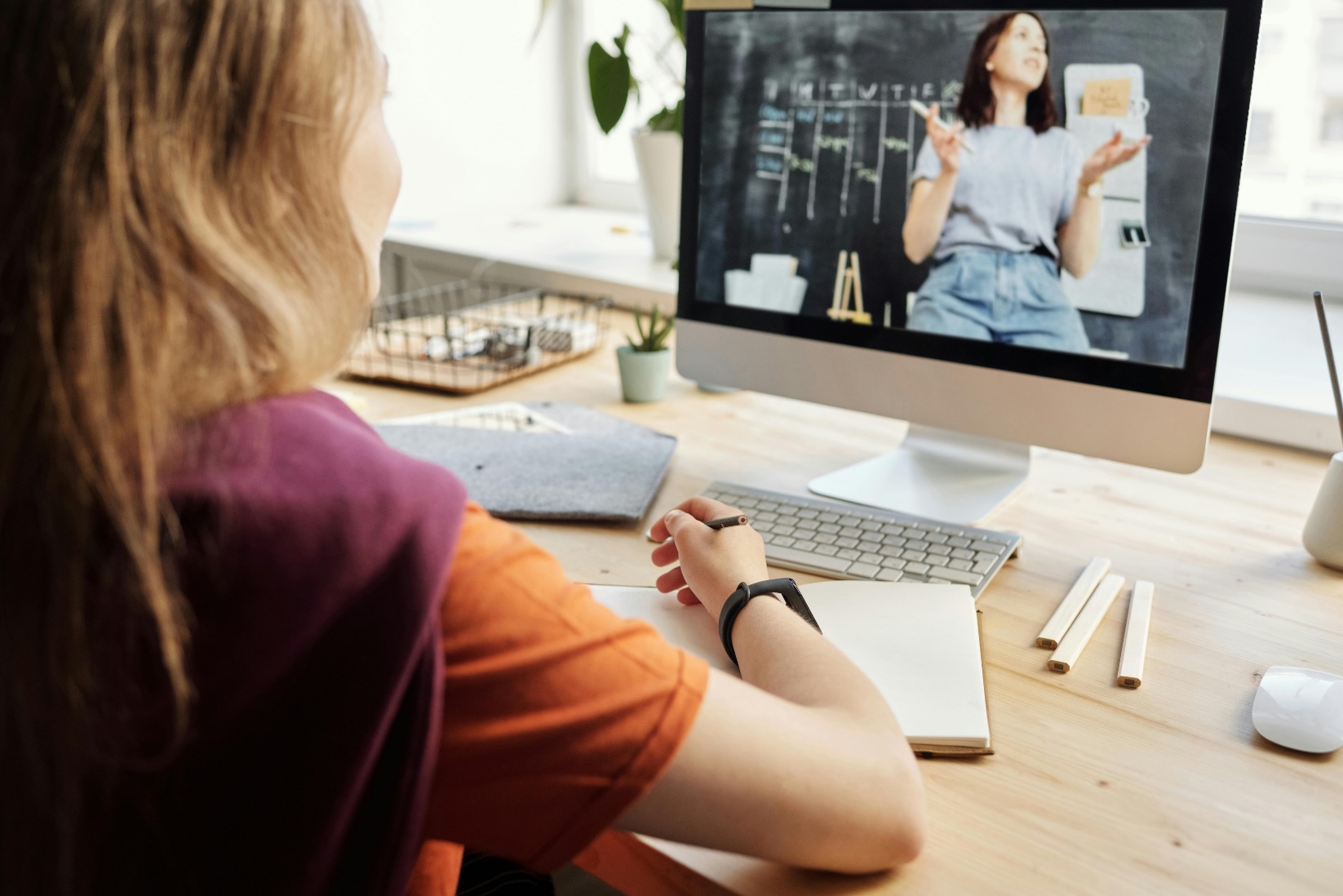 Με τη χρηματοδότηση της Ευρωπαϊκής Ένωσης. Οι απόψεις και οι γνώμες που διατυπώνονται εκφράζουν αποκλειστικά τις απόψεις των συντακτών και δεν αντιπροσωπεύουν κατ'ανάγκη τις απόψεις της Ευρωπαϊκής Ένωσης ή του Ευρωπαϊκού Εκτελεστικού Οργανισμού Εκπαίδευσης και Πολιτισμού (EACEA). Η Ευρωπαϊκή Ένωση και ο EACEA δεν μπορούν να θεωρηθούν υπεύθυνοι για τις εκφραζόμενες απόψεις.
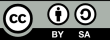 Ενδυνάμωση των μαθητών με τη δημιουργία βίντεο
Με τη χρηματοδότηση της Ευρωπαϊκής Ένωσης. Οι απόψεις και οι γνώμες που διατυπώνονται εκφράζουν αποκλειστικά τις απόψεις των συντακτών και δεν αντιπροσωπεύουν κατ'ανάγκη τις απόψεις της Ευρωπαϊκής Ένωσης ή του Ευρωπαϊκού Εκτελεστικού Οργανισμού Εκπαίδευσης και Πολιτισμού (EACEA). Η Ευρωπαϊκή Ένωση και ο EACEA δεν μπορούν να θεωρηθούν υπεύθυνοι για τις εκφραζόμενες απόψεις.
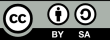 Η φιλοσοφία του One-Take
Με τη χρηματοδότηση της Ευρωπαϊκής Ένωσης. Οι απόψεις και οι γνώμες που διατυπώνονται εκφράζουν αποκλειστικά τις απόψεις των συντακτών και δεν αντιπροσωπεύουν κατ'ανάγκη τις απόψεις της Ευρωπαϊκής Ένωσης ή του Ευρωπαϊκού Εκτελεστικού Οργανισμού Εκπαίδευσης και Πολιτισμού (EACEA). Η Ευρωπαϊκή Ένωση και ο EACEA δεν μπορούν να θεωρηθούν υπεύθυνοι για τις εκφραζόμενες απόψεις.
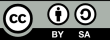 Δραστηριότητα αναστοχασμού
Επιλέξτε μια πρακτική δεξιότητα ΕΕΚ που διδάσκετε (π.χ. ηλεκτρικές καλωδιώσεις, μαγειρική, ξυλουργική).
Αναφέρετε τα εργαλεία και τις τεχνικές πολυμέσων που θα χρησιμοποιούσατε για να δημιουργήσετε ένα σεμινάριο για αυτή τη δεξιότητα.
Σχεδιάστε την ακολουθία οπτικών μέσων, ήχου και διαδραστικότητας για την επίδειξη της δεξιότητας.
Ποιες προκλήσεις μπορεί να αντιμετωπίσετε κατά τη δημιουργία αυτού του περιεχομένου;
Πώς θα διασφαλίσετε την προσβασιμότητα για όλους τους εκπαιδευόμενους της ΕΕΚ;
Ποια στοιχεία πολυμέσων θα υποστηρίξουν καλύτερα την απόκτηση δεξιοτήτων;
Με τη χρηματοδότηση της Ευρωπαϊκής Ένωσης. Οι απόψεις και οι γνώμες που διατυπώνονται εκφράζουν αποκλειστικά τις απόψεις των συντακτών και δεν αντιπροσωπεύουν κατ'ανάγκη τις απόψεις της Ευρωπαϊκής Ένωσης ή του Ευρωπαϊκού Εκτελεστικού Οργανισμού Εκπαίδευσης και Πολιτισμού (EACEA). Η Ευρωπαϊκή Ένωση και ο EACEA δεν μπορούν να θεωρηθούν υπεύθυνοι για τις εκφραζόμενες απόψεις.
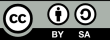 Κατάλογος εργαλείων
VyondΤο Vyond είναι ένα εργαλείο κινούμενων σχεδίων που επιτρέπει στους χρήστες να δημιουργούν επαγγελματικά βίντεο κινουμένων σχεδίων. Είναι ιδανικό για την οπτική επεξήγηση πολύπλοκων θεμάτων με διασκεδαστικό και ελκυστικό τρόπο, καθιστώντας το ιδανικό για εκπαιδευτικούς που επιθυμούν να απλοποιήσουν αφηρημένες ιδέες ή να δημιουργήσουν ελκυστικό εκπαιδευτικό υλικό.Επισκεφθείτε το Vyond
ThingLinkΤο ThingLink είναι μια πλατφόρμα που επιτρέπει στους χρήστες να δημιουργούν διαδραστικές εικόνες, βίντεο και εικονικές περιηγήσεις 360 μοιρών. Είναι ένα εξαιρετικό εργαλείο για τους εκπαιδευτικούς που μπορούν να μετατρέψουν στατικό περιεχόμενο σε διαδραστικές μαθησιακές εμπειρίες, ενσωματώνοντας κουίζ, σχόλια και πρόσθετα μέσα.Επισκεφθείτε το ThingLink
AudacityΤο Audacity είναι ένα λογισμικό ηχογράφησης και επεξεργασίας ήχου ανοικτού κώδικα. Χρησιμοποιείται ευρέως για την παραγωγή podcasts, την ηχογράφηση μαθημάτων ή τον καθαρισμό ήχου για έργα πολυμέσων, προσφέροντας προηγμένα εργαλεία, ενώ παραμένει φιλικό προς το χρήστη και δωρεάν.Επισκεφθείτε το Audacity
ΆγκυραΤο Anchor είναι μια πλατφόρμα δημιουργίας podcast που απλοποιεί τη διαδικασία εγγραφής, επεξεργασίας και διανομής podcasts. Είναι ιδανικό για εκπαιδευτικούς που θέλουν να δημιουργήσουν ηχητικό περιεχόμενο, όπως μαθήματα, συνεντεύξεις ή συζητήσεις, για να απασχολήσουν τους μαθητές με μια διαφορετική μορφή.Επισκεφθείτε το Anchor
Με τη χρηματοδότηση της Ευρωπαϊκής Ένωσης. Οι απόψεις και οι γνώμες που διατυπώνονται εκφράζουν αποκλειστικά τις απόψεις των συντακτών και δεν αντιπροσωπεύουν κατ'ανάγκη τις απόψεις της Ευρωπαϊκής Ένωσης ή του Ευρωπαϊκού Εκτελεστικού Οργανισμού Εκπαίδευσης και Πολιτισμού (EACEA). Η Ευρωπαϊκή Ένωση και ο EACEA δεν μπορούν να θεωρηθούν υπεύθυνοι για τις εκφραζόμενες απόψεις.
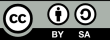 Κατάλογος εργαλείων
FMA (Free Music Archive)Το FMA είναι μια μεγάλη βιβλιοθήκη μουσικής χωρίς δικαιώματα σε διάφορα είδη, ιδανική για έργα πολυμέσων χωρίς την ανησυχία της παραβίασης πνευματικών δικαιωμάτων. Επιτρέπει στους εκπαιδευτικούς και τους μαθητές να έχουν πρόσβαση και να κατεβάζουν μουσική για να βελτιώσουν τα βίντεο, τις παρουσιάσεις ή άλλο εκπαιδευτικό περιεχόμενο.Επισκεφθείτε το Free Music Archive

Βιβλιοθήκη ήχου YouTubeΤο YouTube Audio Library προσφέρει δωρεάν μουσική και ηχητικά εφέ που μπορούν να χρησιμοποιηθούν για βίντεο στο YouTube και άλλα έργα πολυμέσων. Κατηγοριοποιεί τα κομμάτια ανάλογα με το είδος, τη διάθεση και τη διάρκεια, διευκολύνοντας τους δημιουργούς να βρουν το κατάλληλο για το περιεχόμενό τους χωρίς να ανησυχούν για θέματα πνευματικών δικαιωμάτων.Επισκεφθείτε τη βιβλιοθήκη ήχου του YouTube

CanvaΤο Canva είναι ένα φιλικό προς το χρήστη εργαλείο σχεδιασμού που παρέχει πρότυπα για τη δημιουργία παρουσιάσεων, αφισών, βίντεο και infographics. Προσφέρει πρόσβαση σε μια τεράστια βιβλιοθήκη δωρεάν και επί πληρωμή εικόνων, γραφικών και γραμματοσειρών, καθιστώντας το απαραίτητο εργαλείο για τη δημιουργία οπτικά ελκυστικού εκπαιδευτικού περιεχομένου.Επισκεφθείτε το Canva
Με τη χρηματοδότηση της Ευρωπαϊκής Ένωσης. Οι απόψεις και οι γνώμες που διατυπώνονται εκφράζουν αποκλειστικά τις απόψεις των συντακτών και δεν αντιπροσωπεύουν κατ'ανάγκη τις απόψεις της Ευρωπαϊκής Ένωσης ή του Ευρωπαϊκού Εκτελεστικού Οργανισμού Εκπαίδευσης και Πολιτισμού (EACEA). Η Ευρωπαϊκή Ένωση και ο EACEA δεν μπορούν να θεωρηθούν υπεύθυνοι για τις εκφραζόμενες απόψεις.
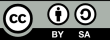